4 TOOLS FOR
21ST CENTURY EDUCATION

Ken Kay
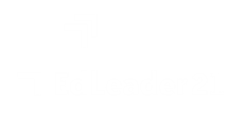 [Speaker Notes: Make intro slide with logo and title]
TOOL #1
STUDENT A VS STUDENT B
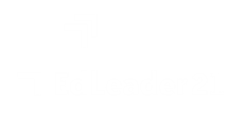 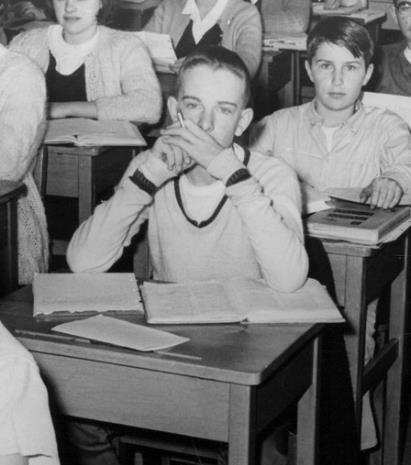 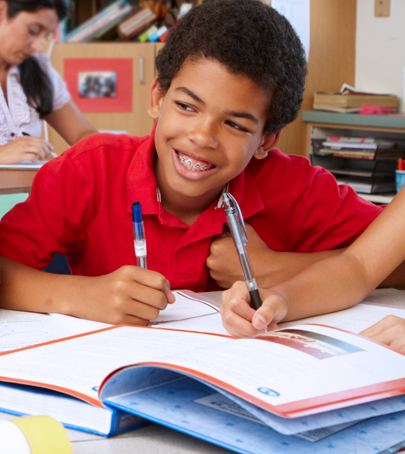 STUDENT A
STUDENT B
SELF-DIRECTED LEARNER
COMPLEX THINKER
EFFECTIVE COMMUNICATOR
COMMUNITY CONTRIBUTOR
QUALITY PRODUCER
EFFECTIVE & ETHICAL USER OF TECHNOLOGY
CREATOR AND INNOVATOR
MATHSCIENCEENGLISHSOCIAL STUDIES
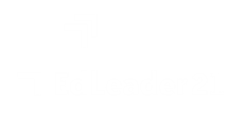 TOOL #2
CREATIVITY RUBRIC
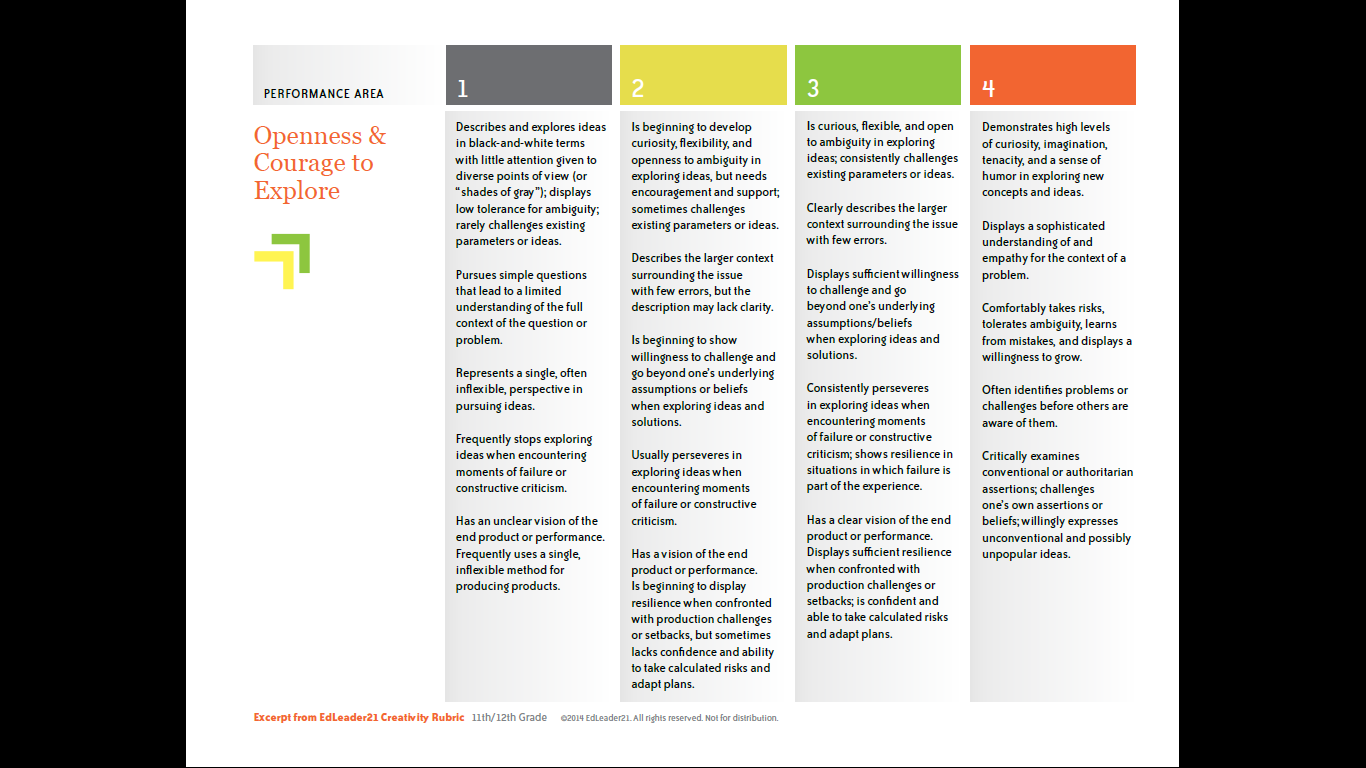 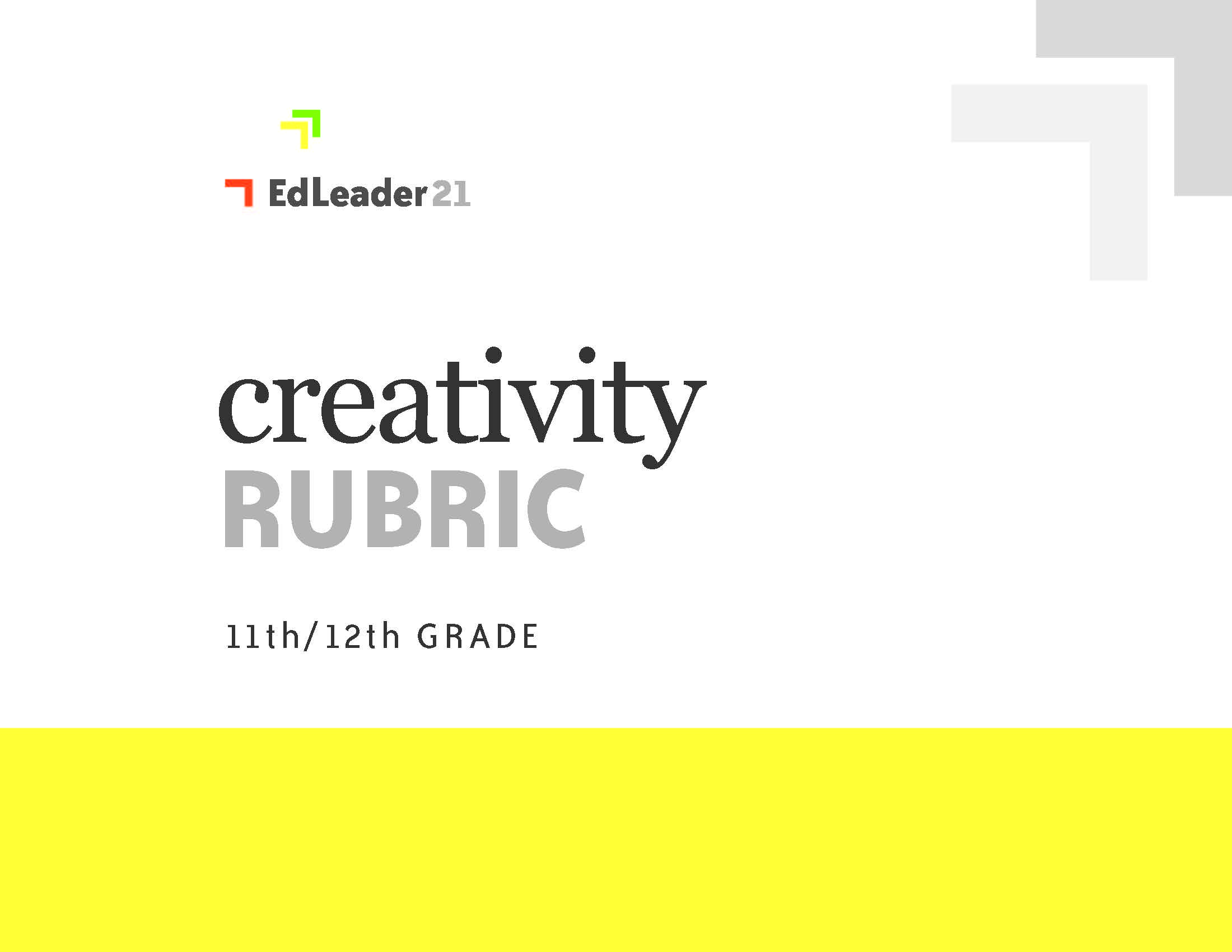 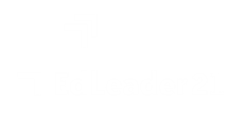 TOOL #3
PERFORMANCE TASK ACTIVITY
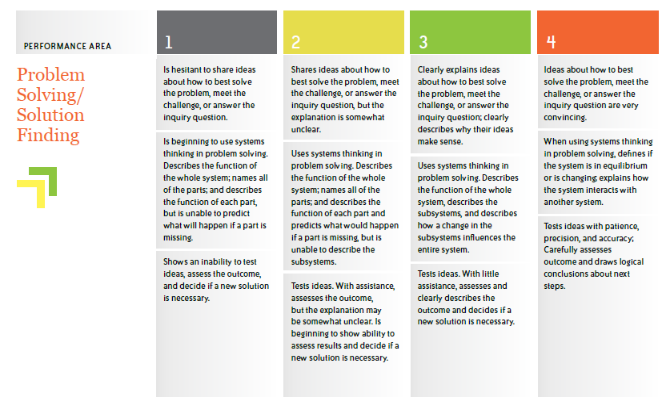 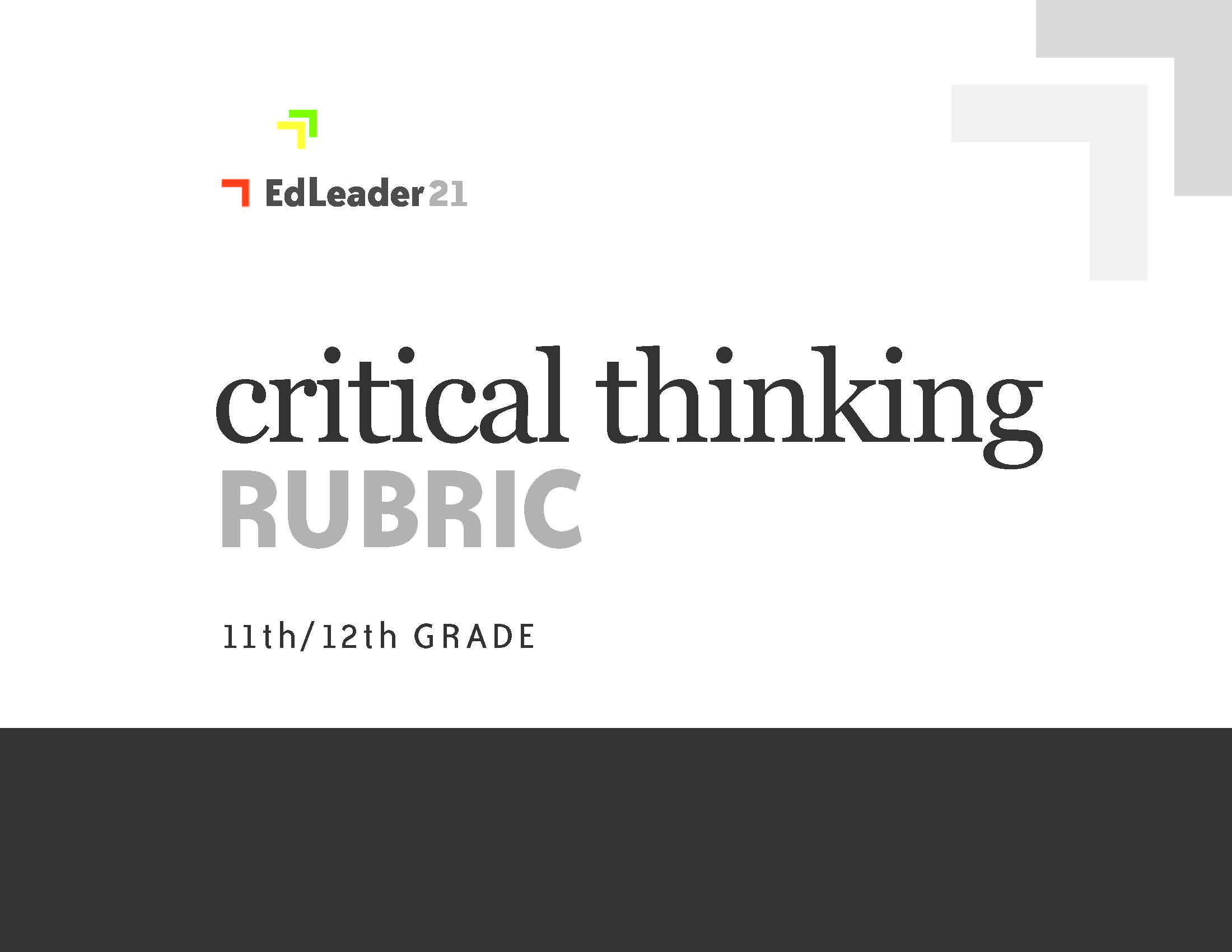 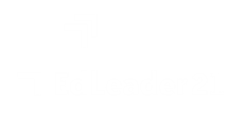 TOOL #4
STEP21 ASSESSMENT
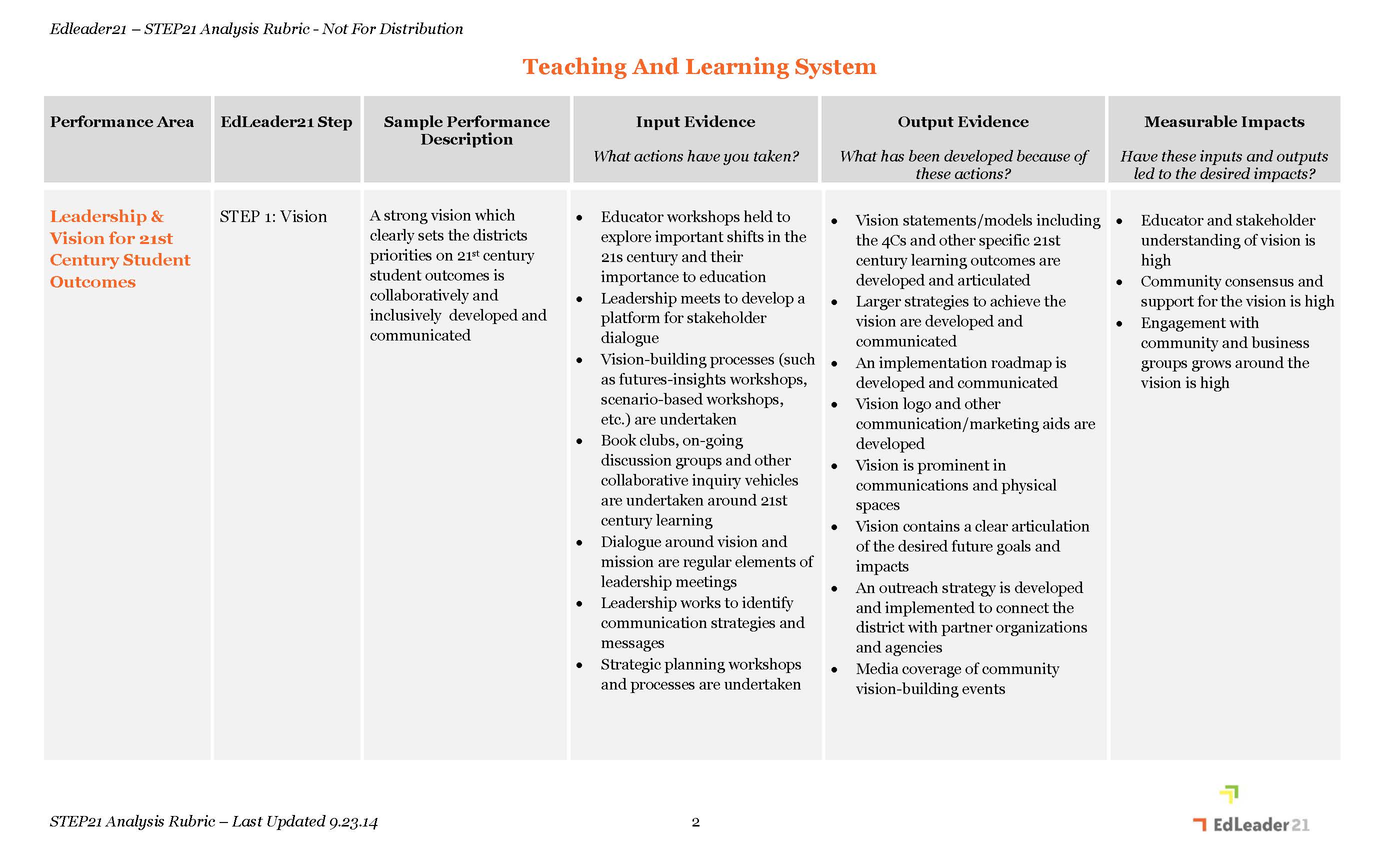 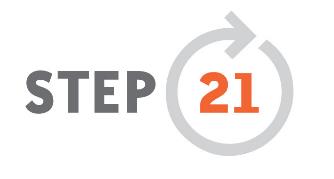 CONTACT ME
@kenkay21
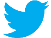 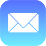 kkay@edleader21.com
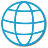 www.edleader21.com
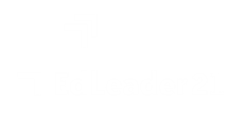